Year 6 SUPER CHALLENGE! This is Kim’s Game
To play this you will need a family team so go and find as many people who can join in as possible!
The next slide will stay on the screen for 2 minutes.
Take a good look.  Remember each of the items. As you know, I have a terrible visual memory. If you are like me, here’s a top tip: instead of trying to memorise a each picture like a photo, make up a story using the objects.


 E.g. A cat walked into the forest and had a cup of tea.
After the 2 minutes the slide will change and you will have to figure out which object is missing. The secret to success here Year 6 is TEAMWORK! Good luck
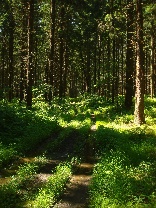 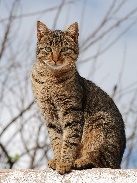 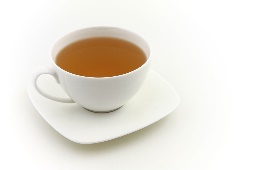 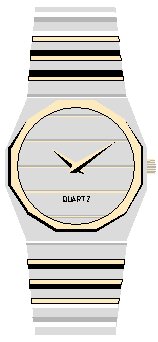 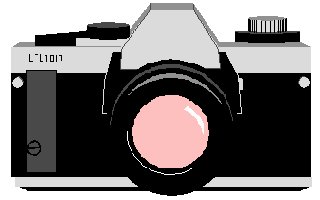 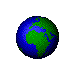 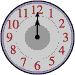 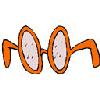 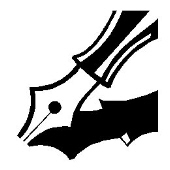 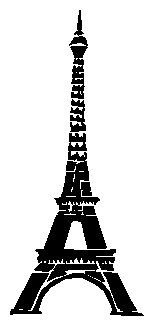 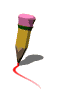 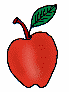 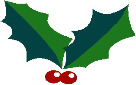 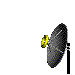 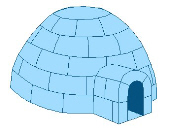 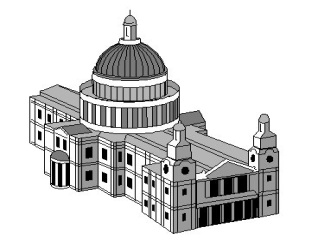 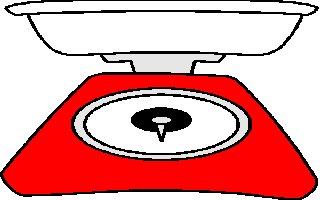 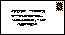 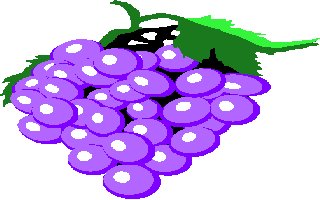 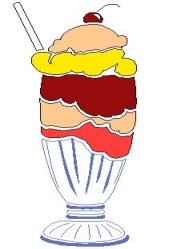 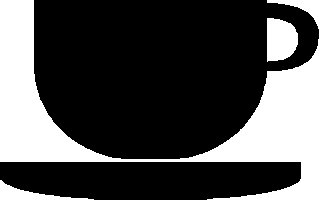 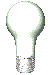 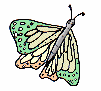 There were 20 items on the first slide – as a team write down the ones you can remember.
Which item is missing on the next slide?
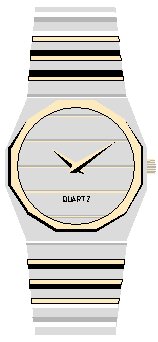 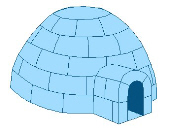 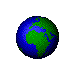 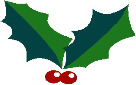 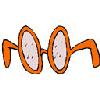 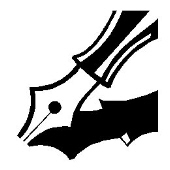 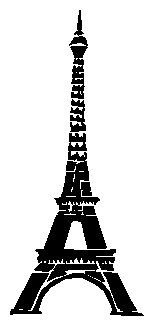 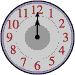 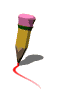 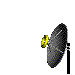 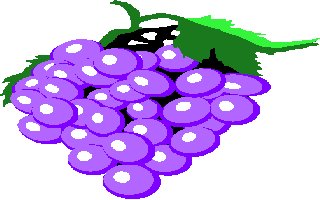 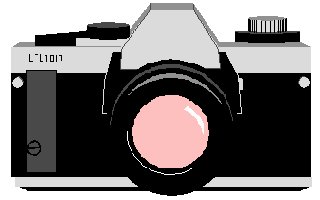 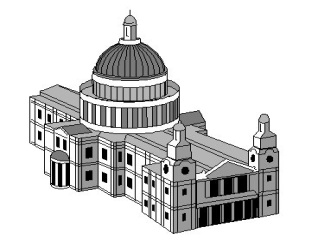 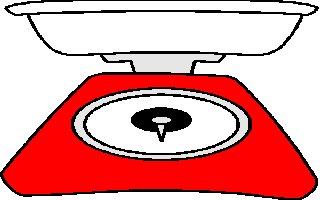 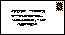 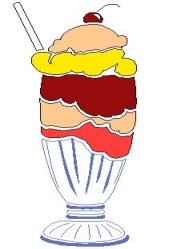 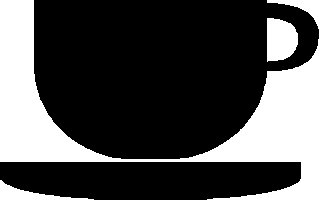 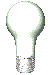 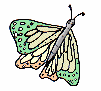 Which item is missing on the next slide?
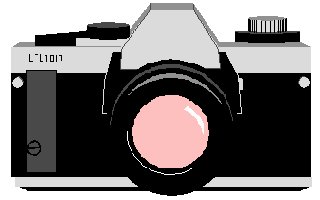 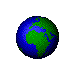 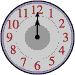 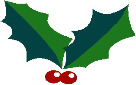 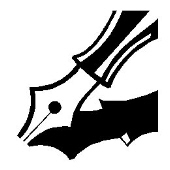 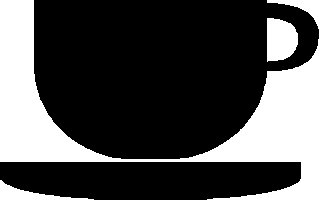 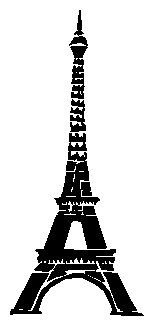 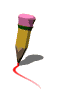 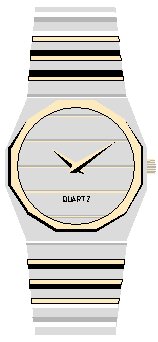 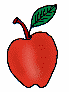 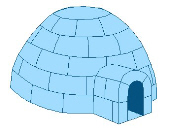 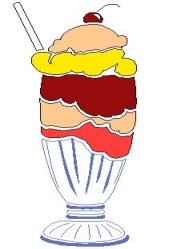 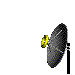 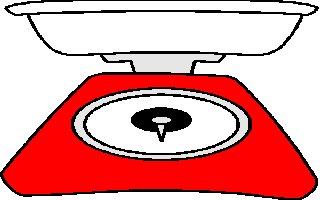 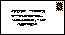 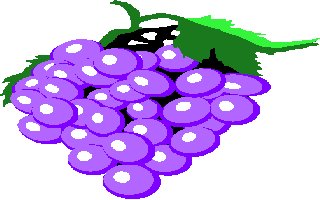 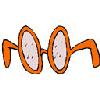 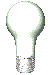 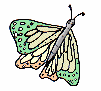 Which item is missing on the next slide?
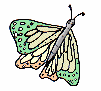 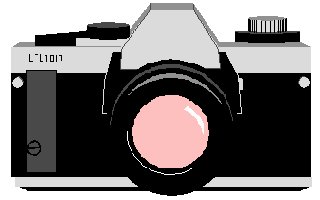 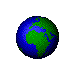 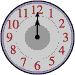 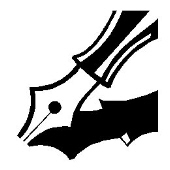 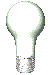 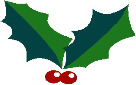 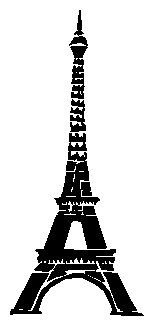 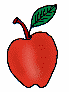 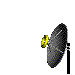 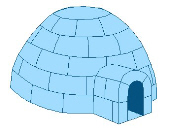 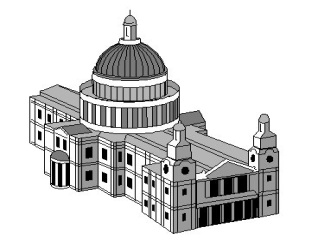 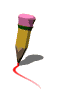 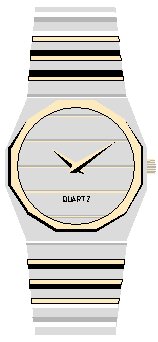 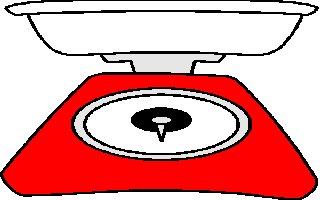 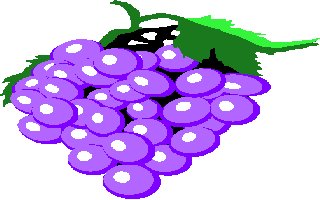 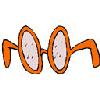 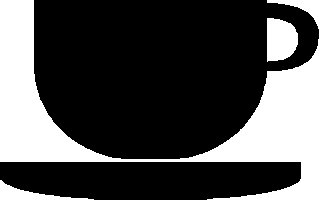 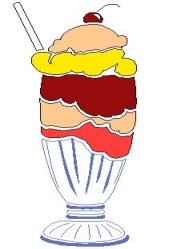 Which item is missing on the next slide?
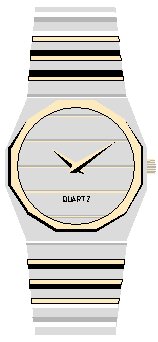 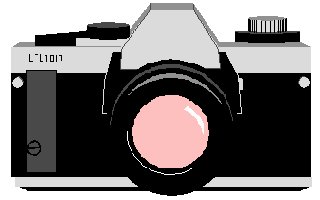 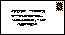 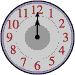 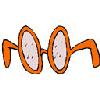 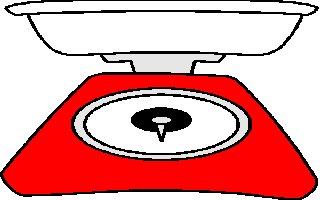 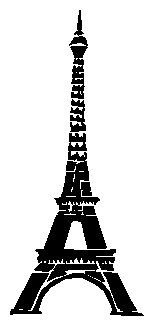 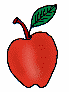 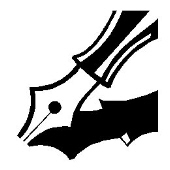 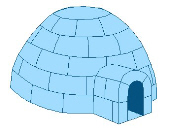 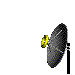 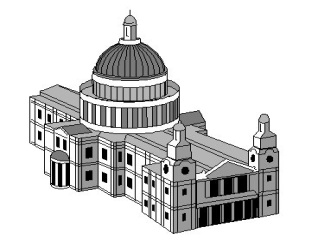 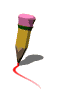 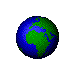 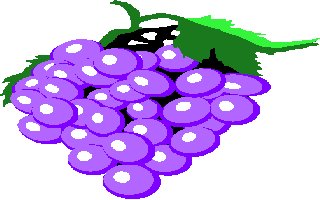 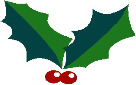 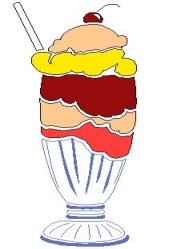 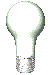 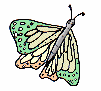 Which item is missing on the next slide?
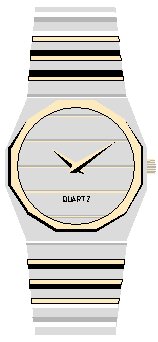 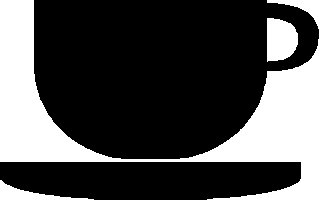 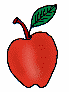 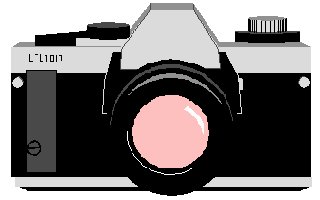 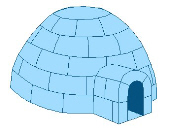 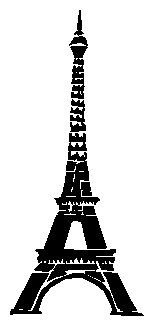 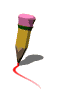 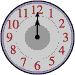 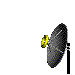 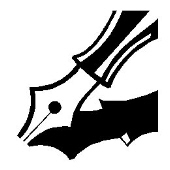 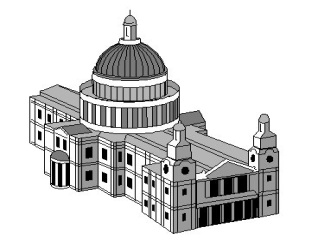 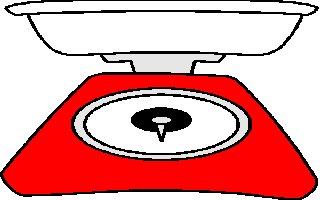 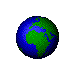 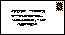 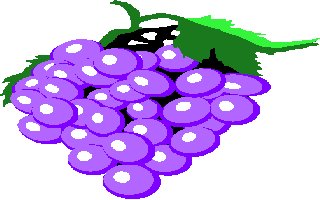 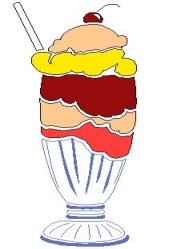 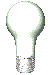 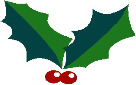 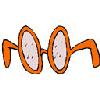 Answers:
Answers:
First missing item – Apple
Second missing item – Church/Cathedral
Third missing item – Envelope/Post card
Fourth missing item – Cup and Saucer
Fifth missing item - Butterfly
Congratulations if you got any right!
If you would like to you could message
 me on the vle and tell me how you did!
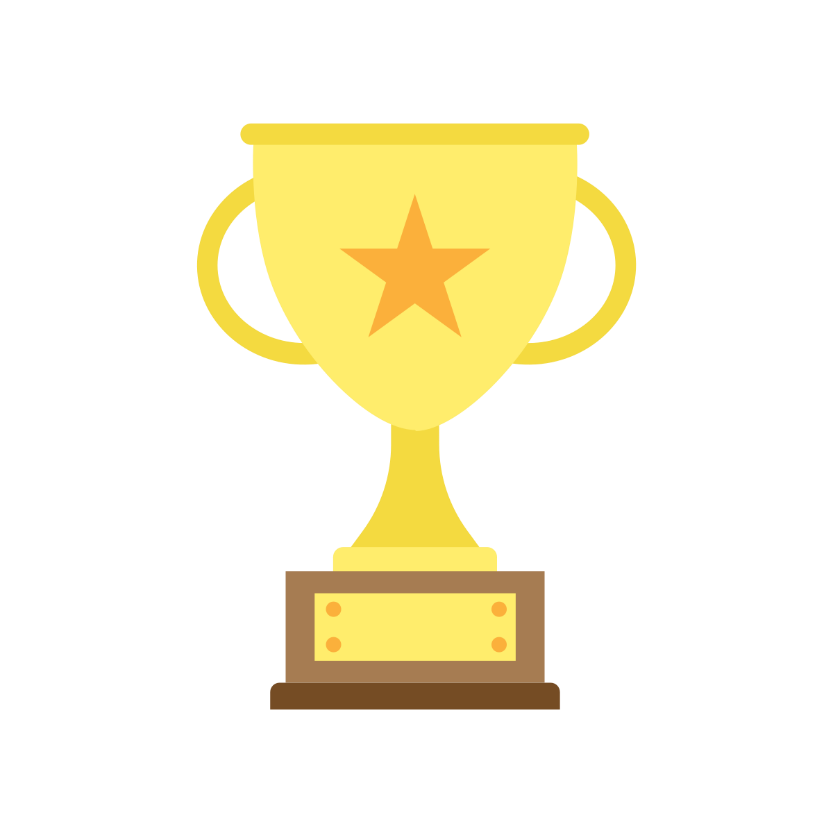